& Error Of Christmas
“CHRISTIANS HAVE ALWAYS OBSERVED DECEMBER 25TH AS THE BIRTHDAY OF JESUS.”
FALSE!
Declared in Rome by Liberius in AD 354
Sixth Month?
“Now in the sixth month the angel Gabriel was sent by God to a city of Galilee named Nazareth” (Lk. 1:26)
Not the sixth month of the year
The sixth month of Elizabeth's pregnancy (Lk. 1:36)
“THE EARLY CHURCH NEVER OBSERVED THE BIRTH OF CHRIST.”
TRUE!
WHAT IS REVEALED?
All things that pertain to life and godliness (2 Pet. 1:3)
Completely silent on the birthday of Christ
Completely clear on observing the death of Christ (Matt. 26:26-28; Acts 2:42; 20:7; etc.)
New Testament never shows Jesus or the apostles celebrating His birthday
Contrast Herod (Matt. 14:6)
TRUTH IS REVEALED?
What is TRUTH?
John 17:17
The apostles were guided into what?
John 16:13
What does the Scripture complete us for?
2 Timothy 3:16, 17
What then about December 25th and the birthday of Christ?
Absent from the word means what?
CHRISTMAS & COCOA?
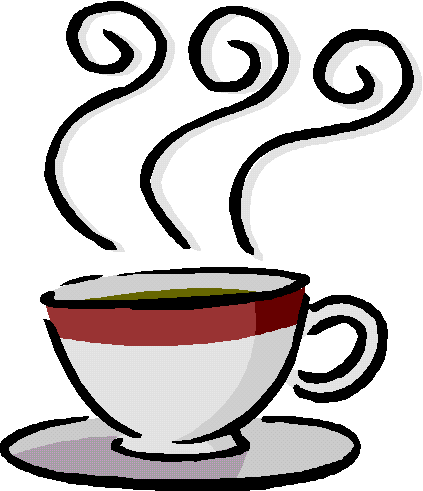 Can anyone provide a Scripture that authorizes the church to plan, promote, or provide such?
____________________
(Scripture)
CHRISTMAS & COCOA?
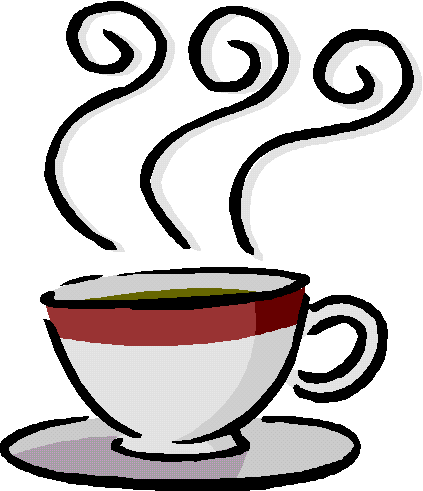 Colossians 3:17, “And whatever you do in word or deed, do all in the name of the Lord Jesus, giving thanks to God the Father through Him.”
Romans 14:17, 18
1 Corinthians 11:34
“THREE WISE MEN CAME TO THE MANGER.”
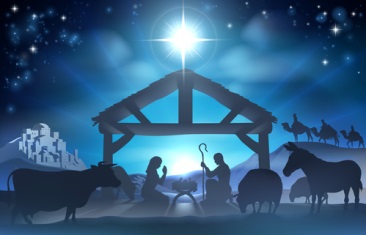 ERROR!
Matthew 2:1-12
“YOU DO NOT BELIEVE IN THE VIRGIN BIRTH OF JESUS IF YOU DO NOT CELEBRATE IT.”
ERROR!
We Believe!
We believe and preach His virgin birth
In prophecy (Isa. 7:14)
In fact (Matt. 1:18-25)
If the Lord wanted men to celebrate His birthday, He would have commanded us
But the LORD said to me: "Do not say, ‘I am a youth,’ For you shall go to all to whom I send you, And
“Whatever I Command You”
,
you shall speak.
Jeremiah 1:7
JESUS, John 15:14
You Are My Friends If You Do
“Whatever I Command You”
.
,
Be Careful To Observe It; You Shall Not Add To It Nor Take Away From It.
MOSES, Deuteronomy 12:32
“CHRISTMAS CAN ONLY BE CELEBRATED RELIGIOUSLY.”
ERROR!
CONTEXT OF THE ACTION
Unleavened bread and fruit of the vine in the Lord’s Supper (Matt. 26:26-28)
Common meal (Gen. 19:3; 1 Sam. 28:24)
Eating meat that may have been offered to an idol (1 Cor. 8:4-8; 10:25, 26)
Care: 1 Cor. 8:9-13; 10:27-29
Circumcision (Acts 15:1, 5; 1 Cor. 7:19)
Pro: Acts 16:1-3
Against: Gal. 2:1-5
“JESUS CHRIST WAS BORN TO DIE.”
TRUE!
REDEMPTION
4  But when the fullness of the time had come, God sent forth His Son, born of a woman, born under the law,
5  to redeem those who were under the law, that we might receive the adoption as sons.
(Gal. 4:4, 5)
Psalm 49:6-8 | 1 Peter 1:18-20 | Matt. 20:28 | 1 Timothy 2:3-6
Heb. 9:15-17; 10:10
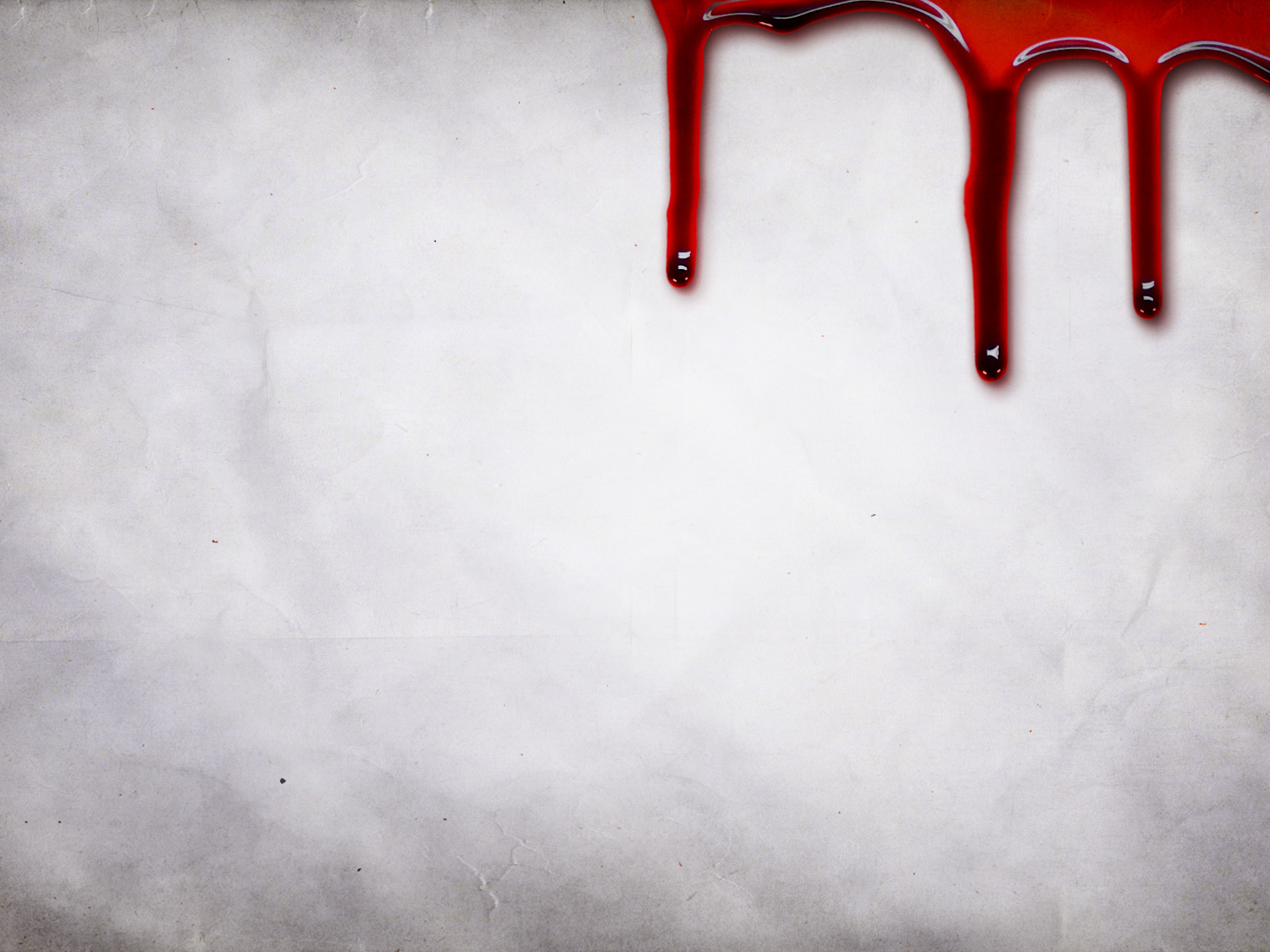 Jesus D ED
L VE!
So That You Might
Have You Taken Advantage Of His Death By Obedience In Baptism?
Mark 16:16 | Romans 6:3, 4